Standard American Spanish: A Focus on the Behavior of the letter /-s/
Jennifer González
Advisor: Carlos Arrizabalaga
Abstract
The standard American Spanish, like any other standard language, embraces certain aspects of phonology and lexicon among the many variables that occur in the language. Standard American Spanish is often known as “General American Spanish” or “neutral Spanish” and is based on a number of articulatory features common to México, some parts of Central America and the Andean region of South America. Schools in the United States usually teach the standard American
Abstract Continued
Spanish. In American Spanish pronunciation there are several dialectal features. The phoneme /-s/ in the American Spanish is affected by phonetic processes such as aspiration or loss of the /-s/ at the end of a syllable. The behavior of the /-s/ is due to four different factors such as the situational context, the distribution of the /-s/ in the word, socioeconomic status and geographical origin of the speaker.
Why this topic?
I chose to talk about this topic for the reason that the letter "s" is very important in the Castilian Spanish language. Another interesting thing about this topic are the dialectal features such as aspiration and elision, which are a well researched topic in linguistics.
Index
Standard American Spanish
Dialectal Features
Aspiration and elision
Variability in the realization of the letter /-s/
Factors favoring the aspiration or elision of the letter /-s/
Concluding Summary
American Spanish
“General American Spanish” or “neutral Spanish”
The term “American” Spanish 
Not a dialect from the Spanish language
Seseo, yeismo, aspiration and elision
Dialectal Features
Aspiration: the strong burst of air
 /-s/ → [-h]
Elision: the omission of one or more sounds in a word phrase
/-s/ → [ᴓ]

Aspiration or elision of the letter /-s/ at the end of the syllable is not a process randomly applied by the speaker, but it is controlled systematically.
Aspiration and Elision
Aspiration and elision of the letter /-s/ spans through a wide region that includes the Caribbean, coasts of Ecuador and Peru, and parts of Argentina, Chile and Uruguay.

Aspiration and elision only occur at the end of a syllable but there are exceptions.
Retention AspirationElision (loss)
Example:
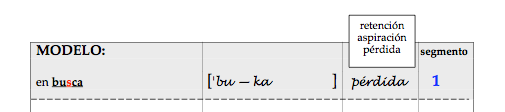 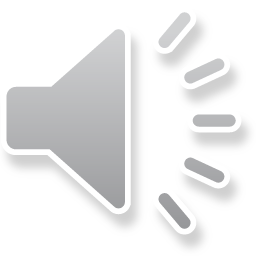 Variability in the realization of the letter /-s/
Example of variability at the end of the syllable
Factors that favor aspiration or elision of /-s/
Situational context
Socioeconomic level of the speaker
Geographical origin of the speaker
Age
Gender (male/female) 
Identity of the speaker
Systematic Factors
Distribution of the “-s” in the word
The function (grammatical or lexical) of the letter /-s/
First Factor: Situational Context
The situational context usually determines the type of style that the speaker chooses. 

The sibilant [-s] decreases as the level of formality is reduced in speech.
Second Factor: Socioeconomic Level
Percentage of retention, aspiration and elision of /-s/ in five different social classes
Third Factor: Distribution of the /-s/ in the word
Fourth Factor: Geographical Origin of the Speaker
Tierras Altas and Tierras Bajas

There are dialects in which the geographical factor affects not so much the presence or absence of the categorical retention, but the relative frequency of aspiration or loss of the /-s/.
Geographical Origin
Retention [s]
Aspiration [h]
Elision [ᴓ]
Elision (loss) of the letter /-s/
The following video is an example of how Puerto Ricans lose the letter “-s” when speaking.  

http://youtu.be/xfg6GoMebfU
Concluding Summary
Through this final project I was able to study the behavior of the phoneme /-s/. I came to the conclusion that the letter /-s/ is affected by eight factors, six of those are factors that favor aspiration and elision of the letter and two are systematic factors. Retention, aspiration or elision of the letter  /-s/ at the end of the syllable is not a process randomly applied by the speaker but it is controlled systematically.
Questions?